Expert Forum for Preparing MTG Meteorological Applications and Training
CWG Meeting, 6 April 2021, 
Ivan Smiljanic, EUMETSAT
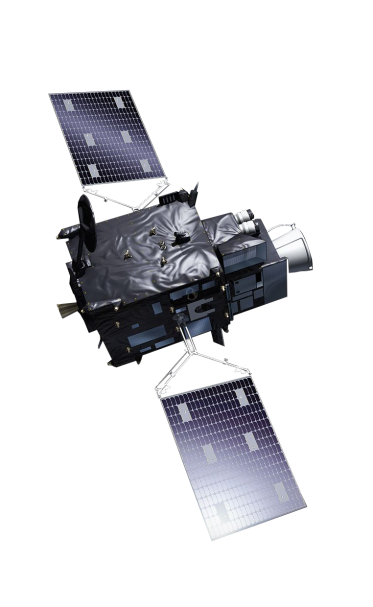 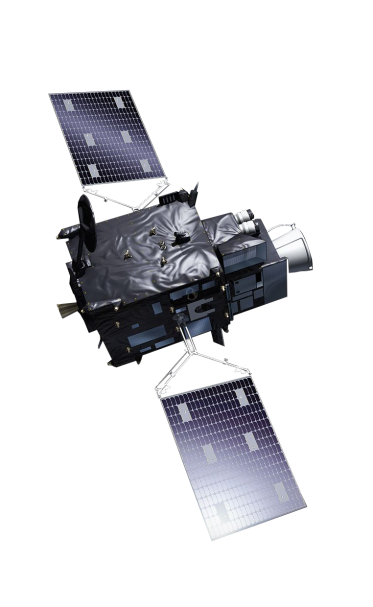 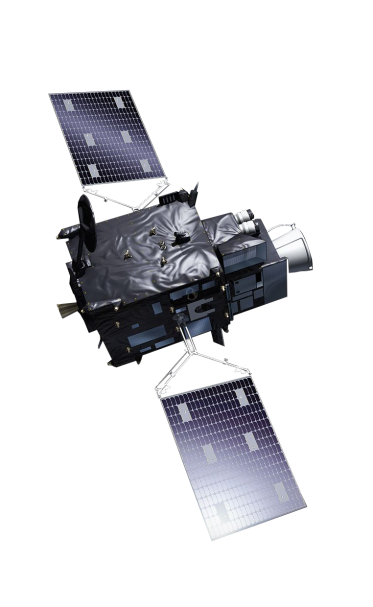 MTG Forum
Why is the Forum?
Who is the Forum?
Modus operadni 
Timeline
Examples
Who is the Forum?
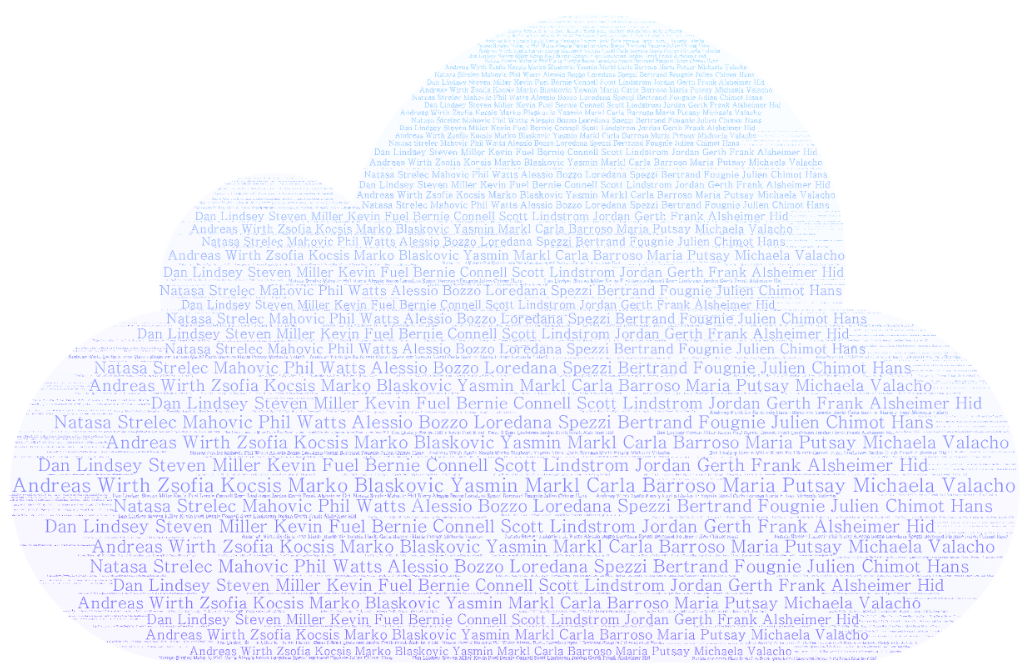 Who is the Forum?
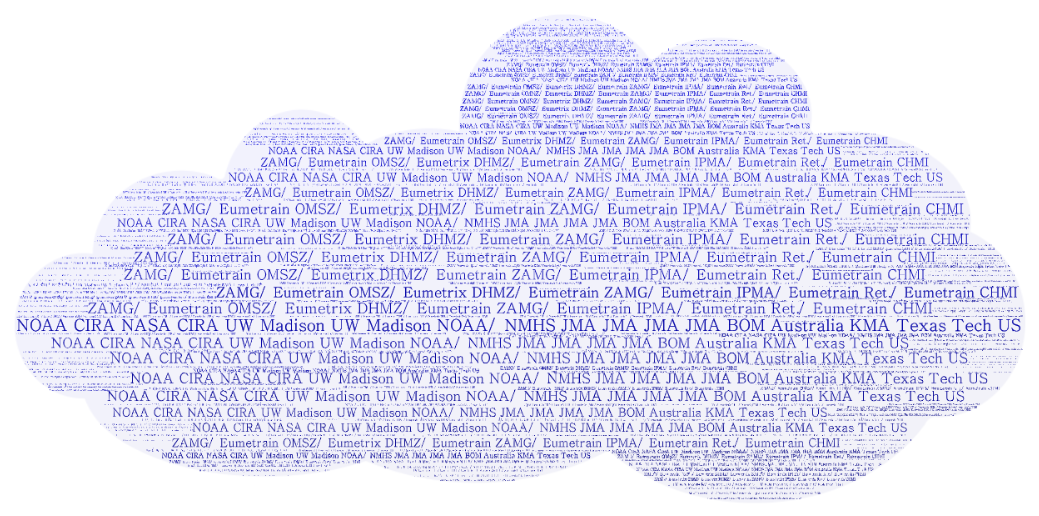 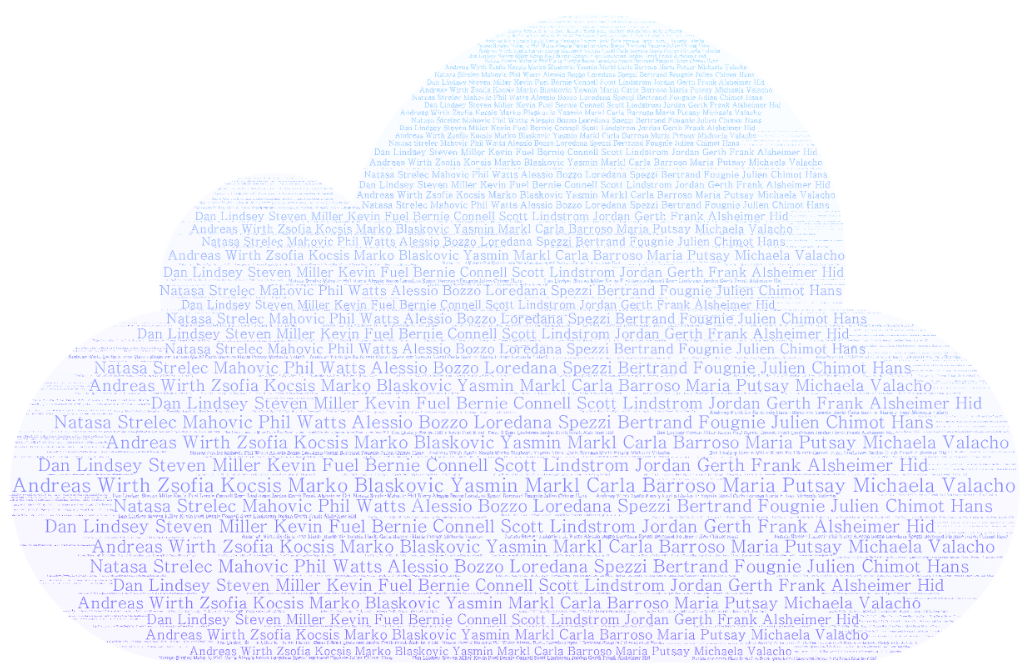 Why is the Forum?
MTG Application guide
MTG Training
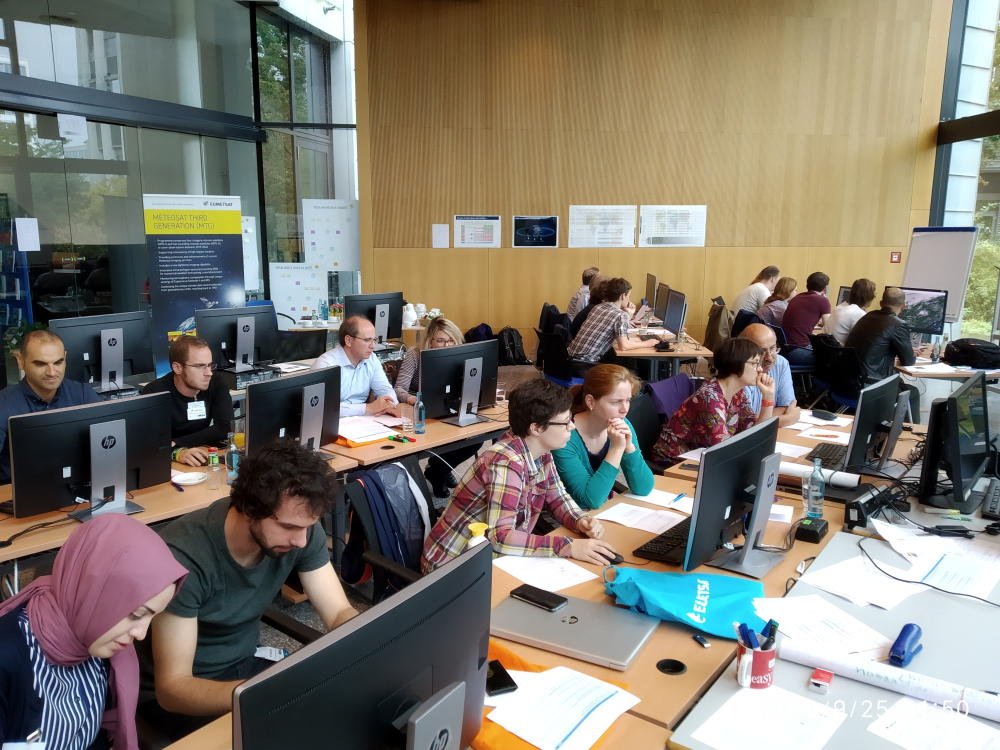 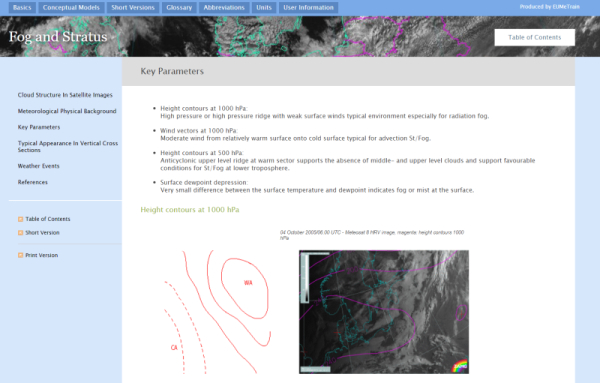 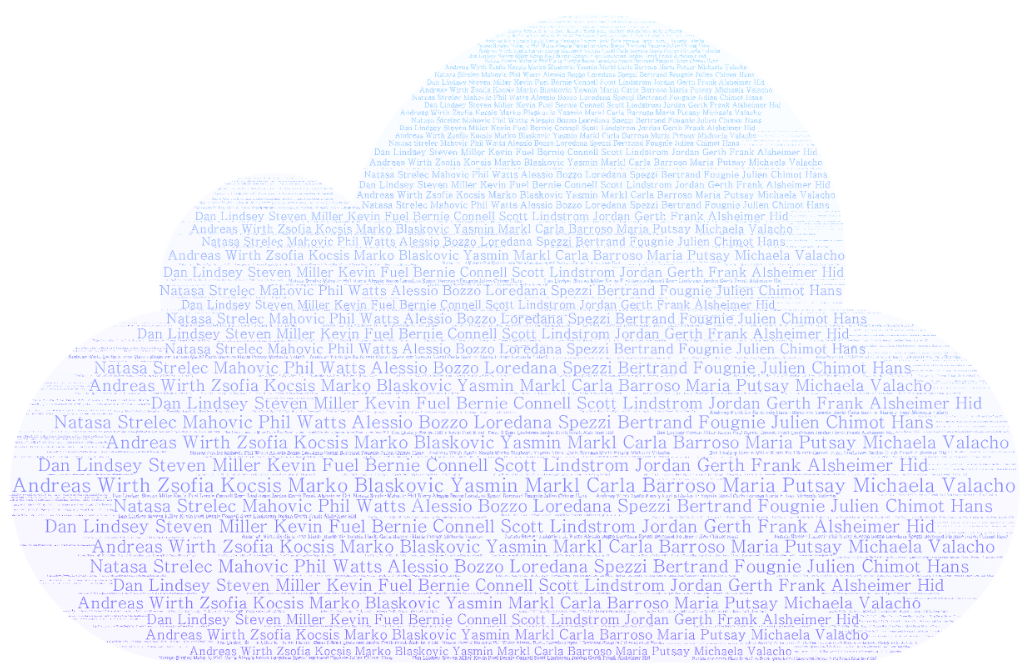 MTG utility
SME Network
NMHSs
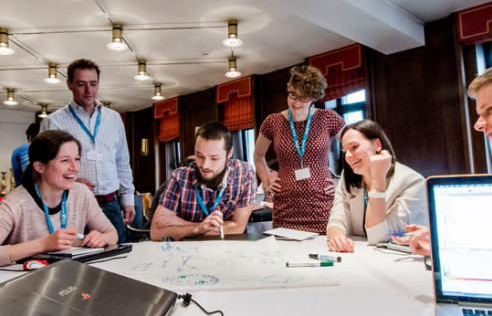 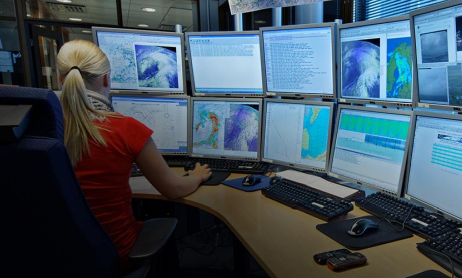 Modus Operandi
Exchange Platform
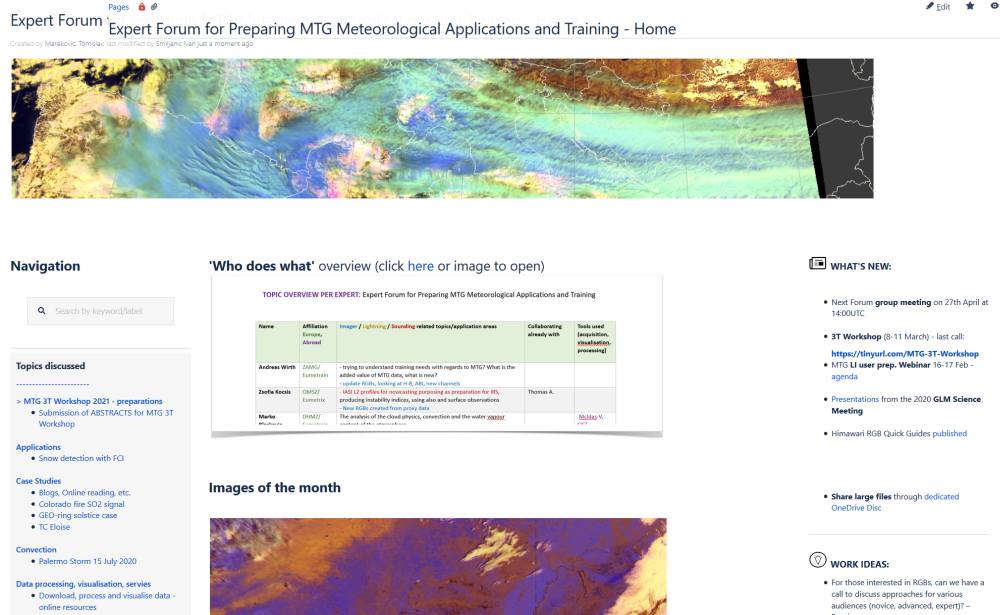 Monthly discussions
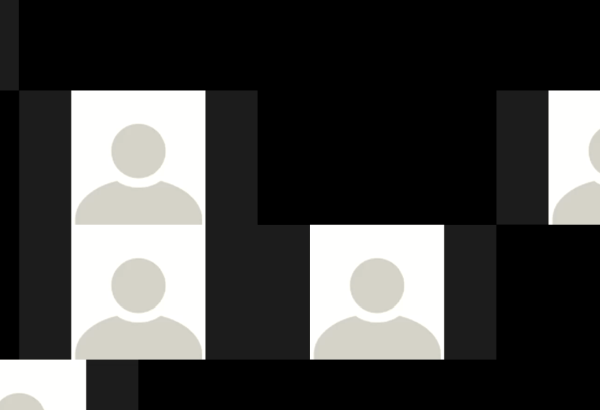 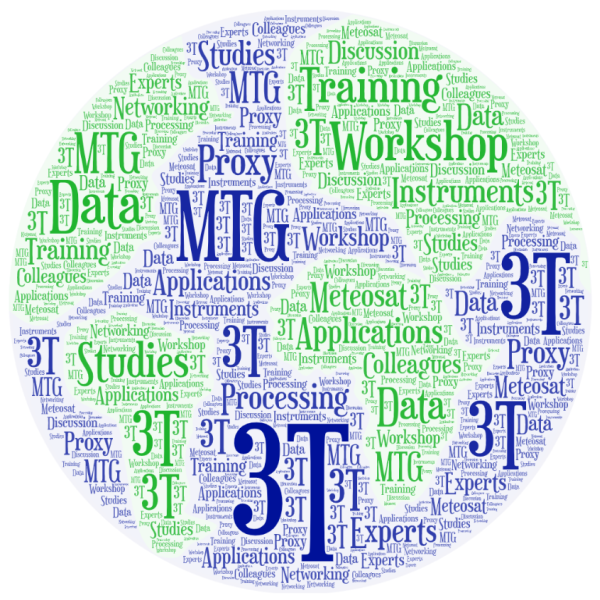 ‘3T’ Workshop
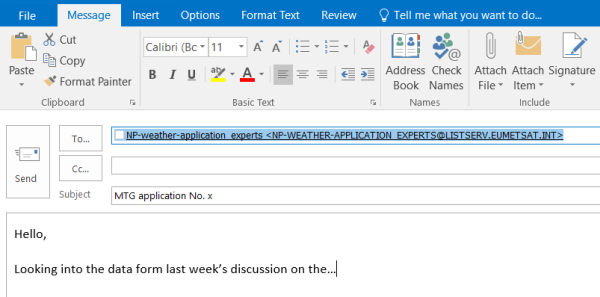 Email 
exchange
Timeline
Examples: Colorado fire SO2 and ash signal
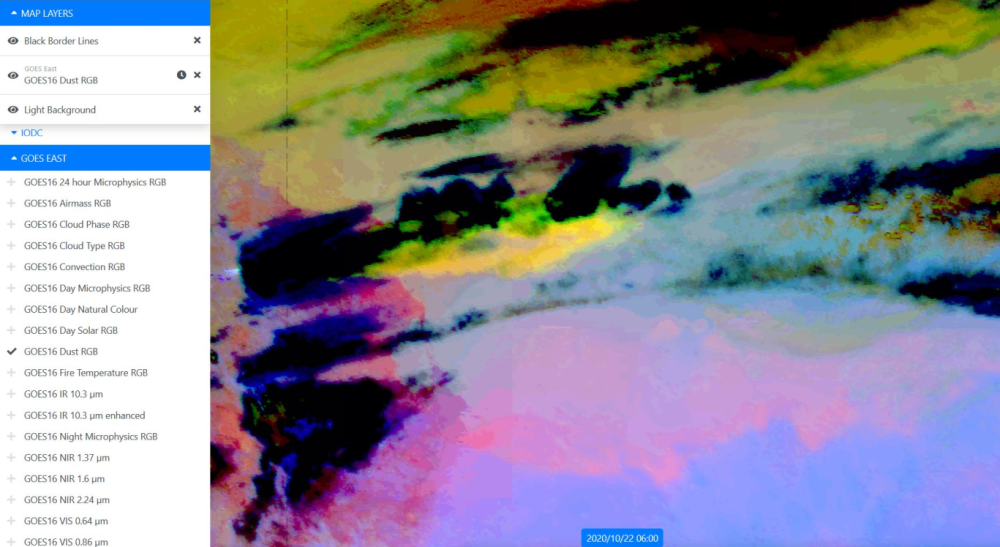 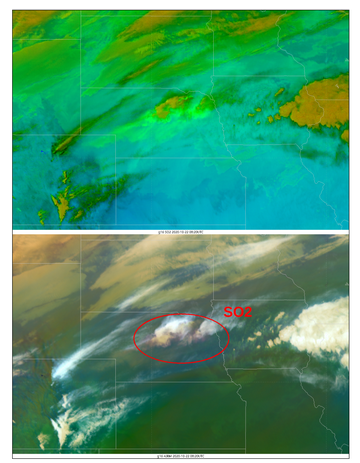 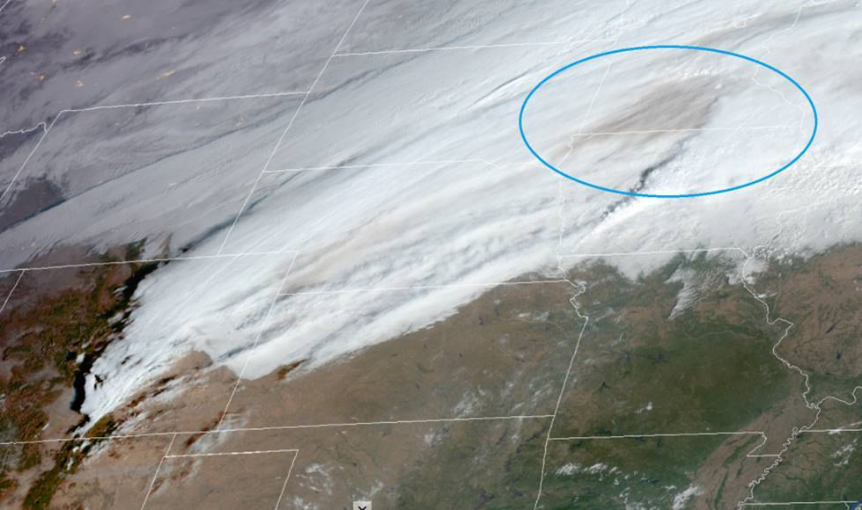 By: HP Roesli, Julien Chimot, Dan Lindsey, Ivan Smiljanic
Examples: Stereoscopic 3D imagery
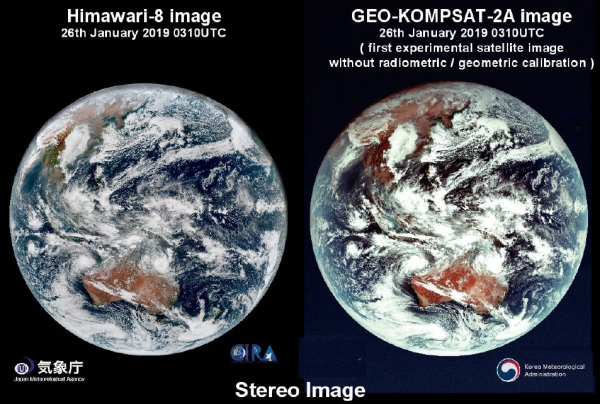 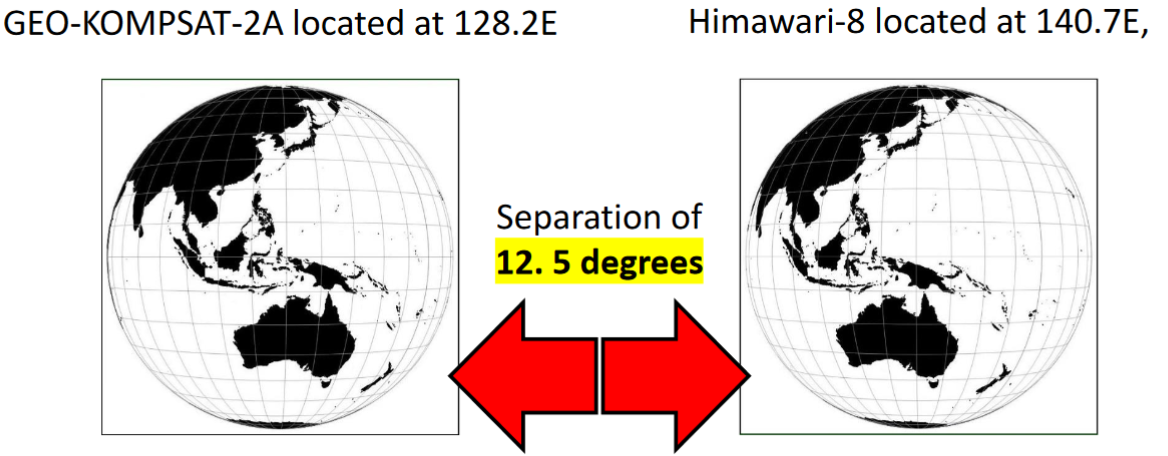 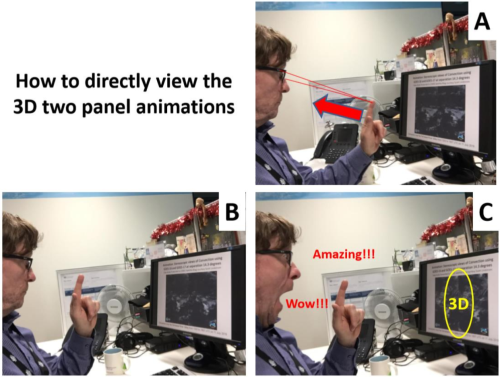 By: Bodo Zeschke, Jan Kanak
Examples: New channels/RGBs/Products
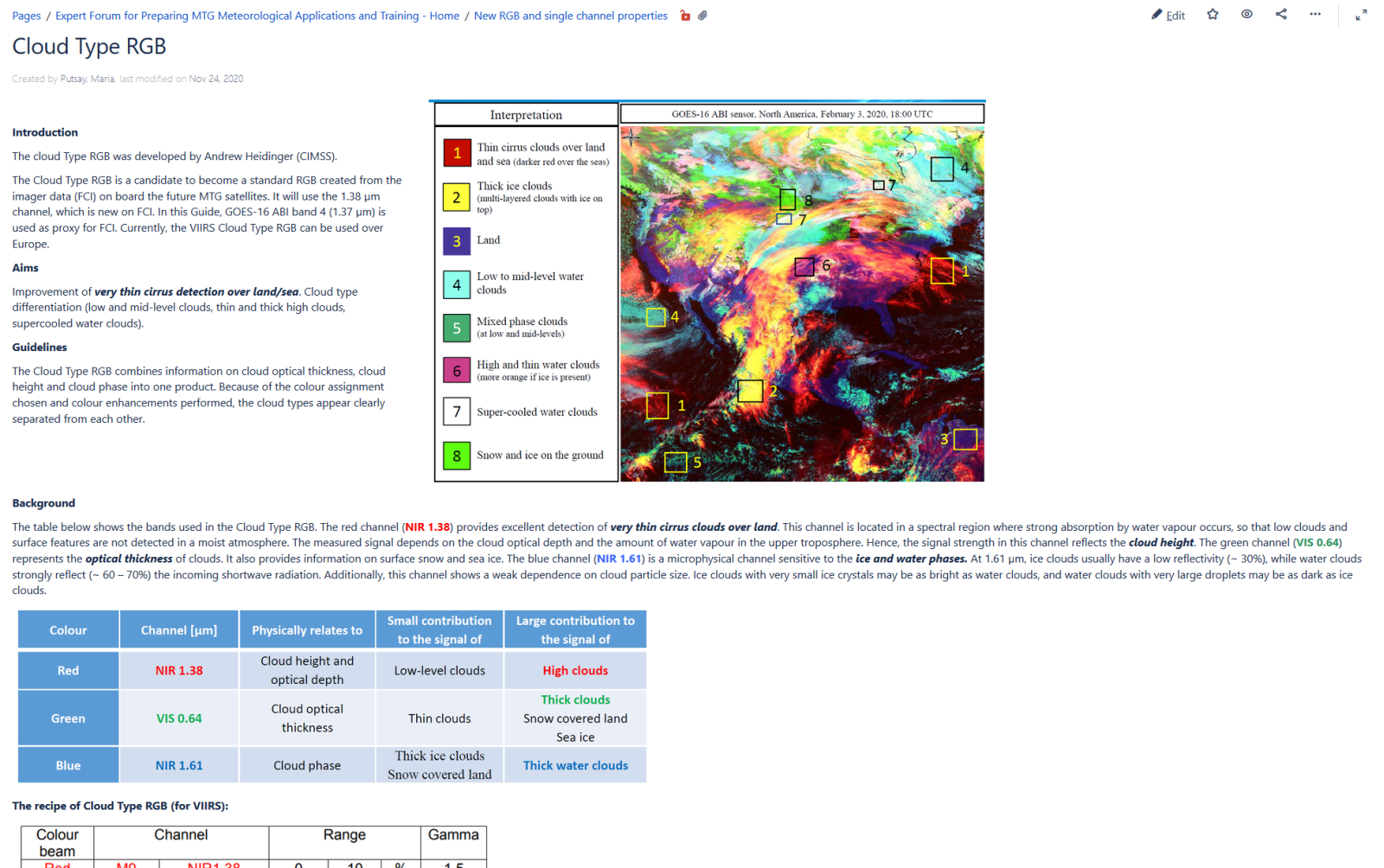 By: Maria Putsay
Examples: Test data processing and visualization
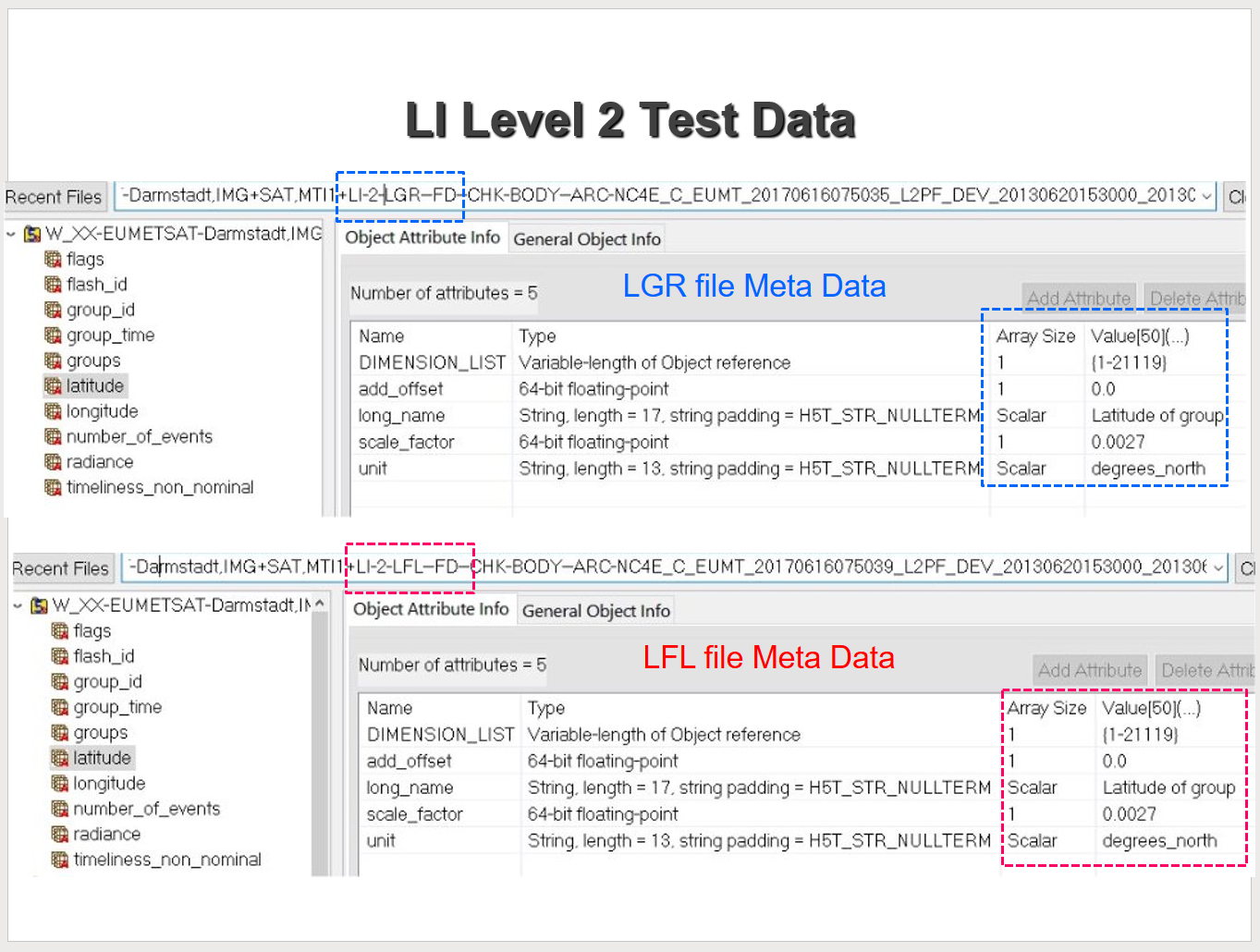 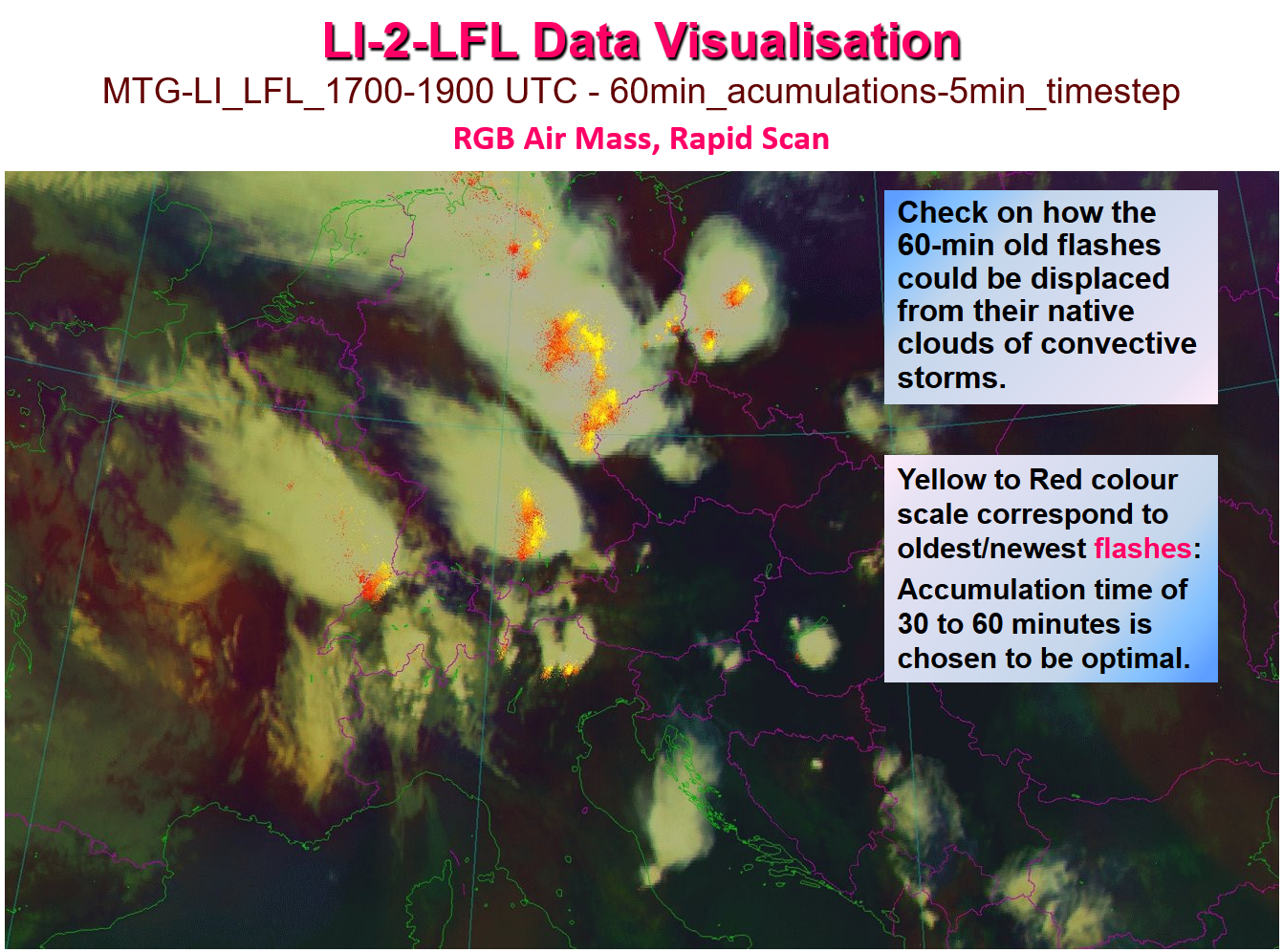 By: Christo Georgiev, Jan Kanak, Andrey Kulishev, Luboslav Okon
Examples: Training items
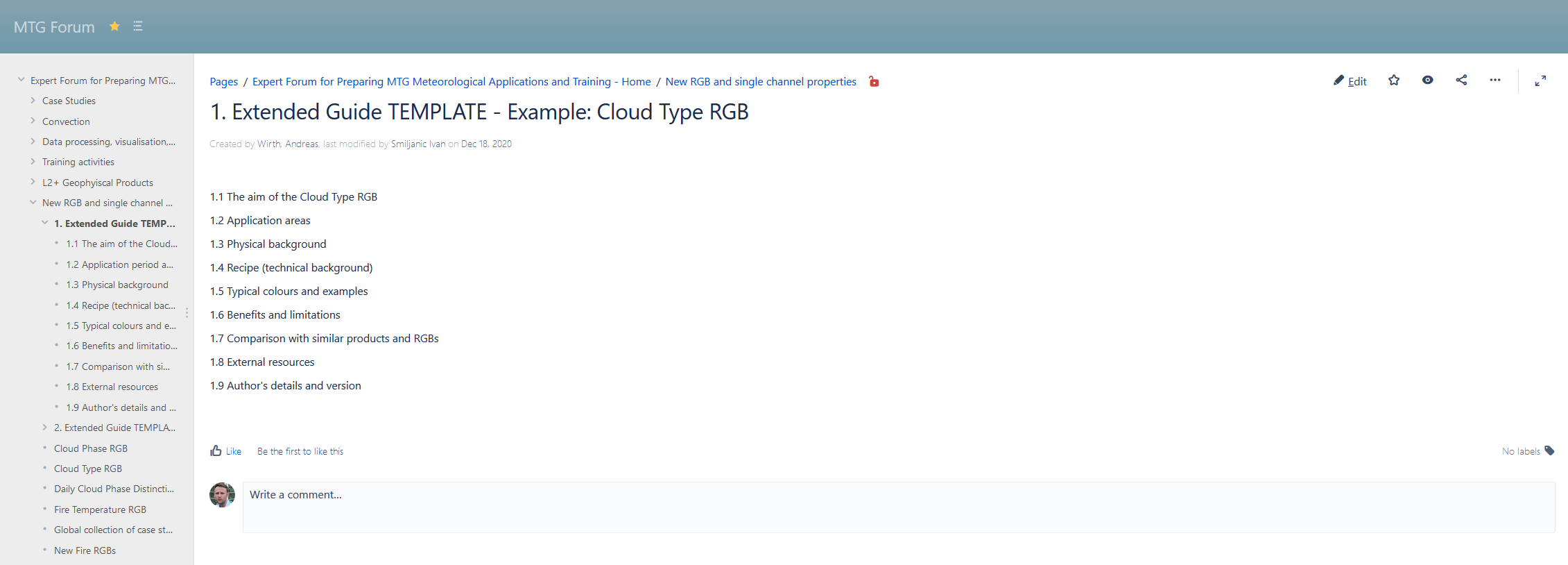 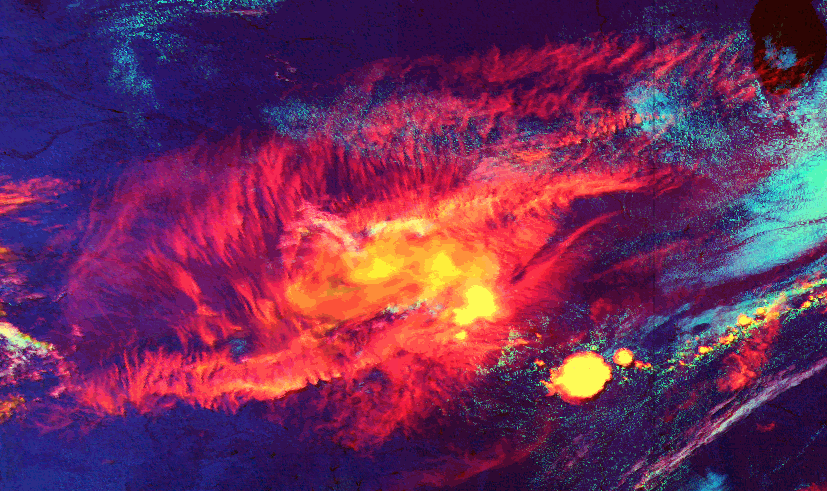 By: Andreas Wirth, Marko Blaskovic
Examples: Useful info
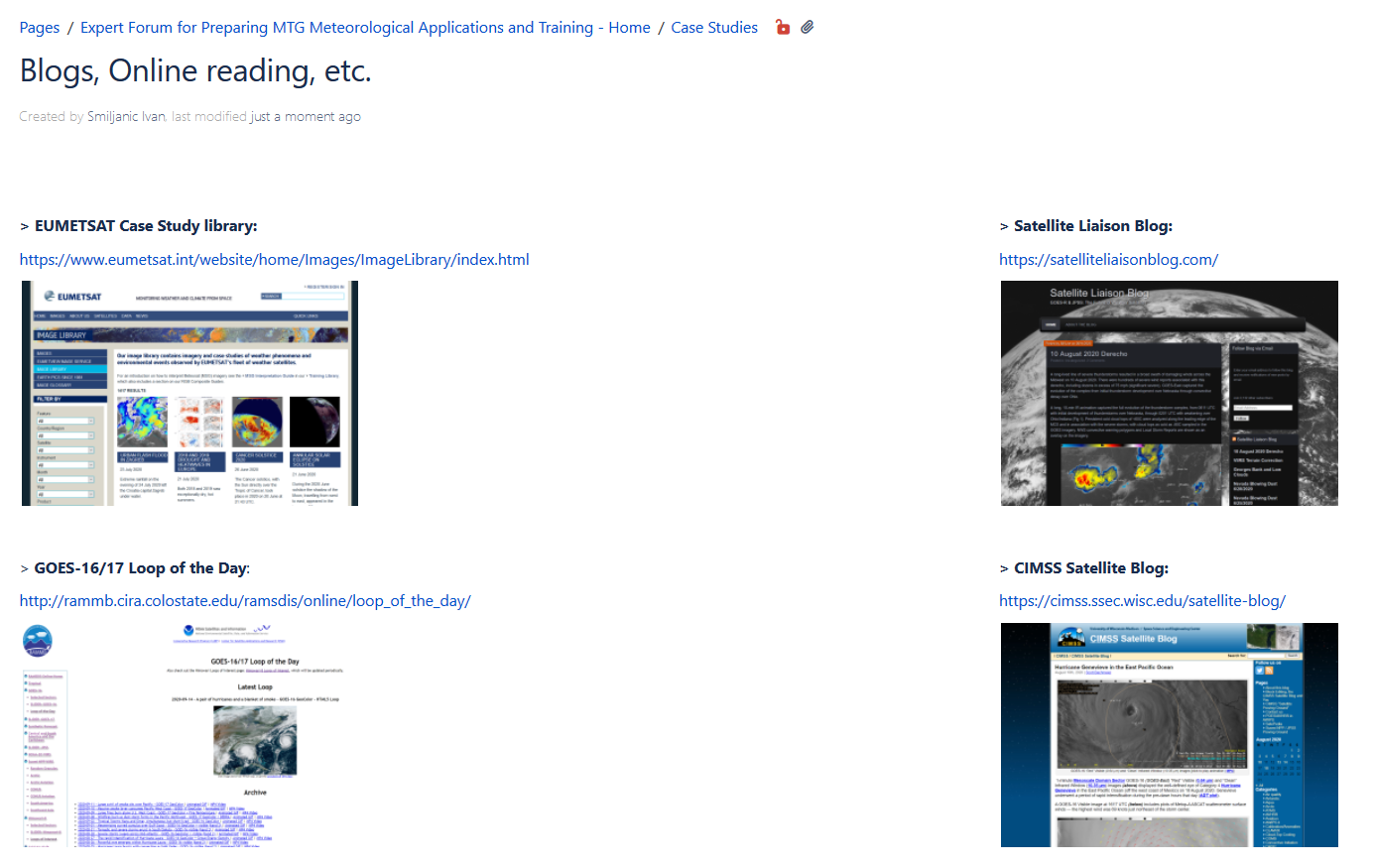 By: All
Examples: Useful info
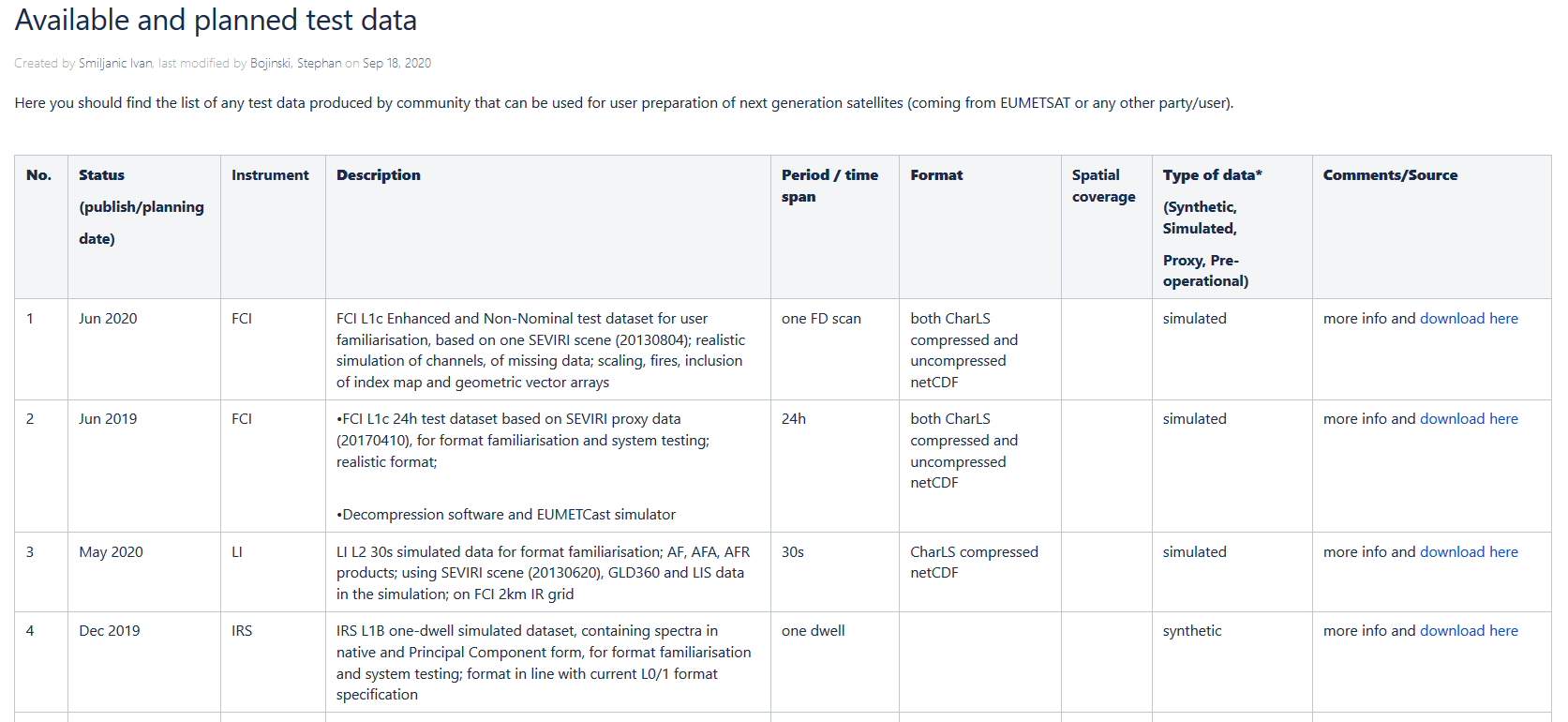 By: All
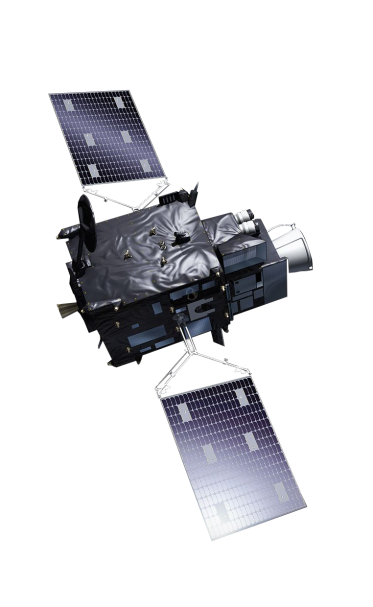 Welcome
3T agenda